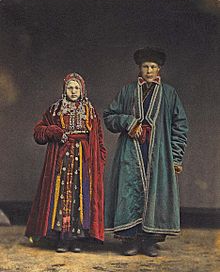 БАШКИРЫ

Хэйерле иртэ!
Башки́ры (башк. башкорттар) — тюркский народ, проживающий на территории Республики Башкортостан, Челябинской, Оренбургской, Тюменской, Свердловской, Курганской, Самарской, Саратовской областей, Пермского края, 
   Республики Татарстан и 
   Удмуртии. 
      Коренной народ Южного 
  Урала и Приуралья.
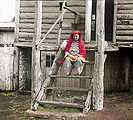 Численность в мире — около 2 миллионов человек. По численности
в России башкиры занимают четвёртое
 место после русских, татар и украинцев.

Национальный язык — башкирский. Традиционная религия — ислам.
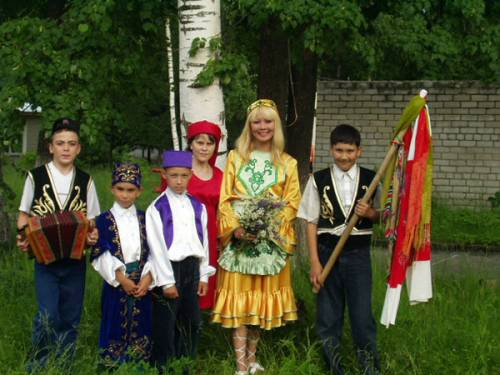 Выдвинуто около 40 толкований значений слова «башкорт» 
                                         
                   
                 
                     По версии исследователей 
                   XVIII века Татищева В. Н., 
                   Рычкова П. И., Готлиба И. Г. 
                   слово «башкорт» означает 
                   «главный волк».
Образование Республики Башкортостан
     
   31 марта 1992 года
   Башкортостан подписал 
   федеративный договор 
   о разграничении полномочий и 
   предметов ведения между органами 
   государственной власти Российской 
   Федерации и органами власти суверенных республик в её составе и Приложение к нему от Республики Башкортостан,определившие 
                              договорной характер отношений 
                              Республики Башкортостан и 
                              Российской Федерации.
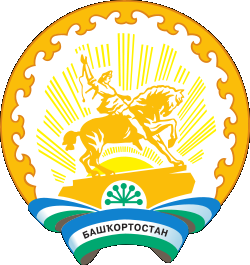 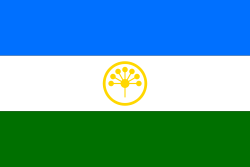 Основным занятием башкир в прошлом 
было полукочевое скотоводство; были 
распространены охота,  пчеловодство,
 птицеводство, рыболовство,
 собирательство.
     Из ремёсел — ткачество, выделка 
войлока, производство безворсовых 
ковров, шалей, вышивка, обработка кожи (кожевничество), обработка дерева, и конечно же металлургия. 


 
                                      Первый горный институт в России 
                                   основали башкиры, ныне действующий
                                    в Санкт-Петербурге.
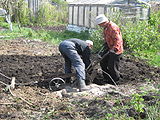 Башкирский костюм чрезвычайно многообразен и богат.
По костюму можно было определить гражданское состояние человека.
Башкирский орнамент-это узор из сочетания геометрических, растительных или зооморфных элементов. Для башкирского орнамента характерны симметричность, сравнительно редкое расположение рисунка.
В цветном отношении башкирский орнамент яркий, многоцветный, строится на контрастных, сильных и чистых цветов
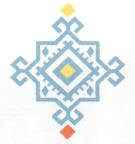 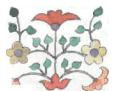 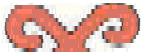 Хушыгыз! hаубулыгыз!
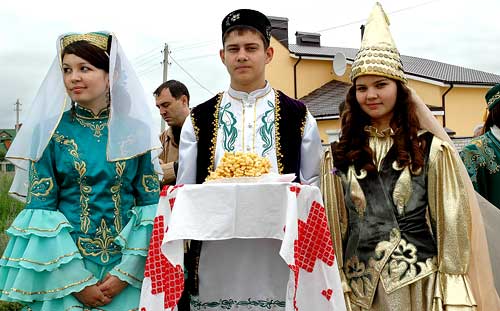